Історичний факультетКафедра історіографії, джерелознавства та археології
Звіт
     з педагогічної практики у школі
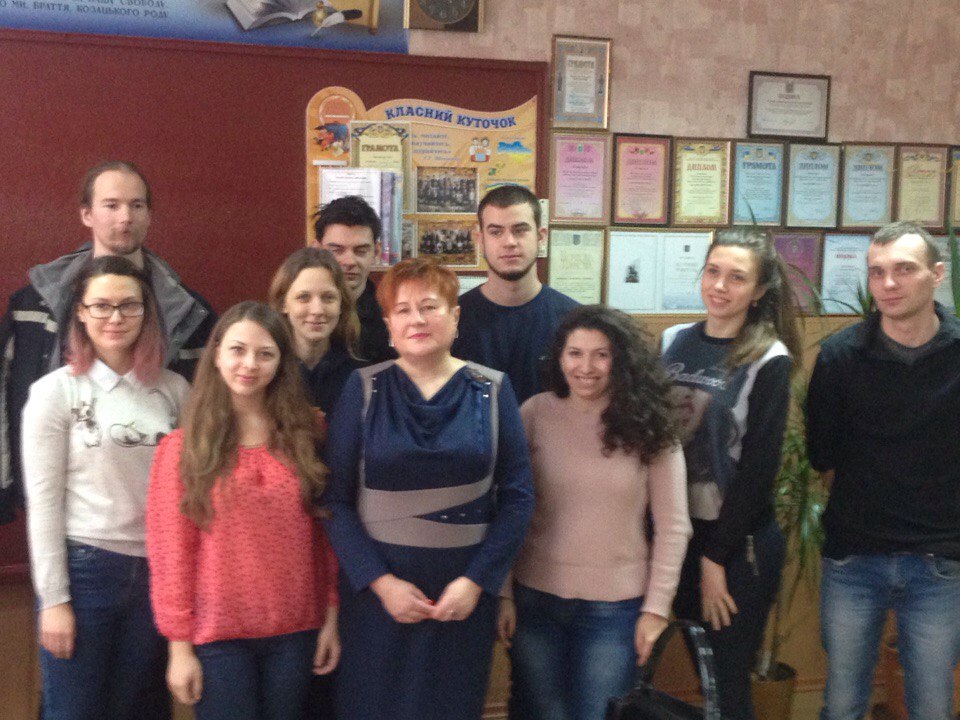 Харків - 2017
Керівники від університету
Іващенко Вікторія Юріївна
Кісельова Юлія Анатоліївна
Керівники від школи
Воропаєва Валентина Василівна
Воропаєв Юрій Миколайович
База практики – Харківська загальноосвітня школа І – ІІІ ступенів № 95 імені 299 Харківської стрілецької дивізії.
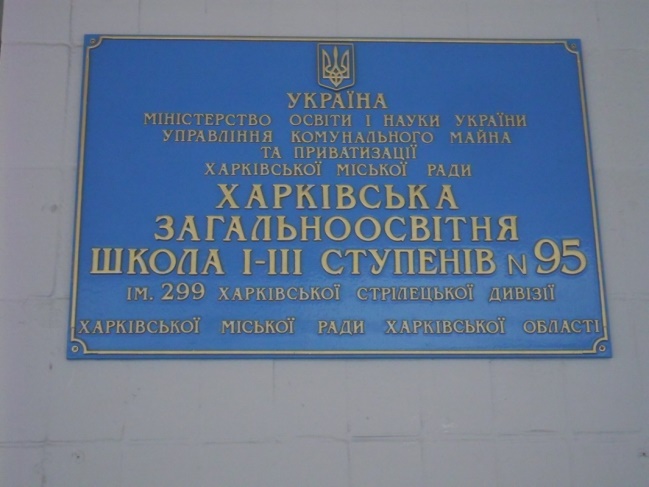 Проведення уроків
Емма Борисівна 
Тема уроку: «Історичні джерела про Олександра Македонського», 6 клас.
Ольга Андріївна
                         Тема уроку: «Ікони Слобожанщини», 6 клас.
Олеся Русланівна 
Тема уроку: «Православна архітектура», 5 клас.
Ігор Володимирович
Тема уроку:  «Держави епохи еллінізму. Культура еллінізму», 6 клас.
Сильвестр Сергійович
Тема уроку: «Аварія на Чорнобильській атомній електростанції мовою документів: практичне заняття», 
11 клас.
Олександр Михайлович
 Тема уроку: «Встановлення Радянської влади на Україні у 1919 р.»,10 клас.
Проведення позакласного заходу
«Профорієнтація. Міфи ЗНО та вступної компанії»
Катерина Олександрівна 

Крістіна  Віталіївна 

Владислав Вячеславович 
 
Роман Юрійович 

Катерина Василівна
Складання психологічного портрету учня
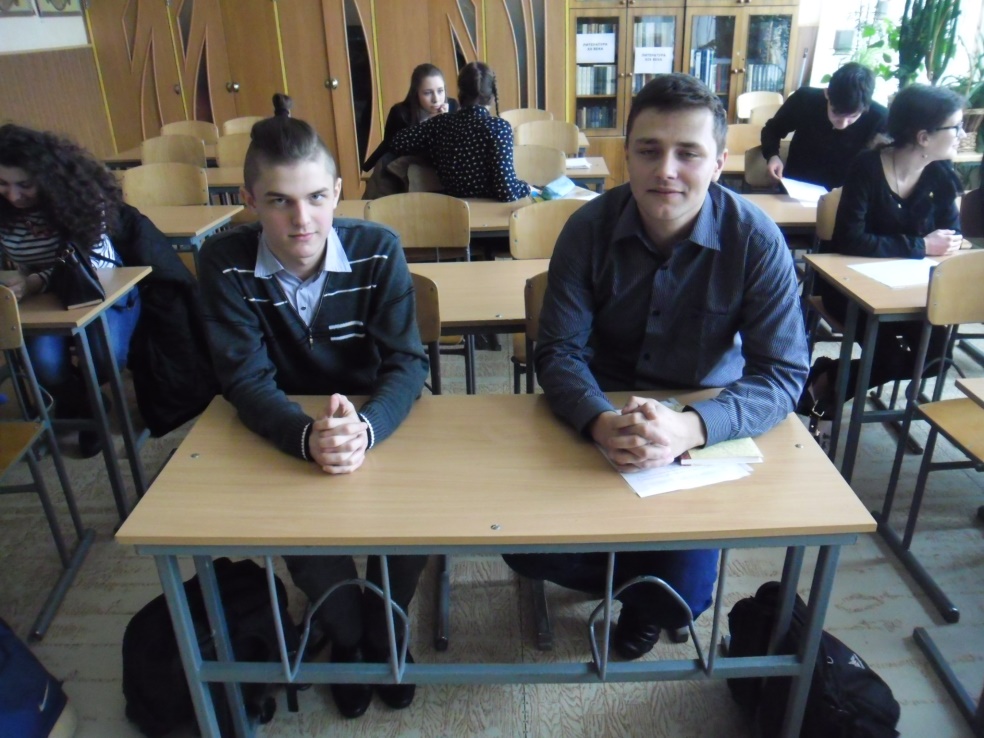 Будні
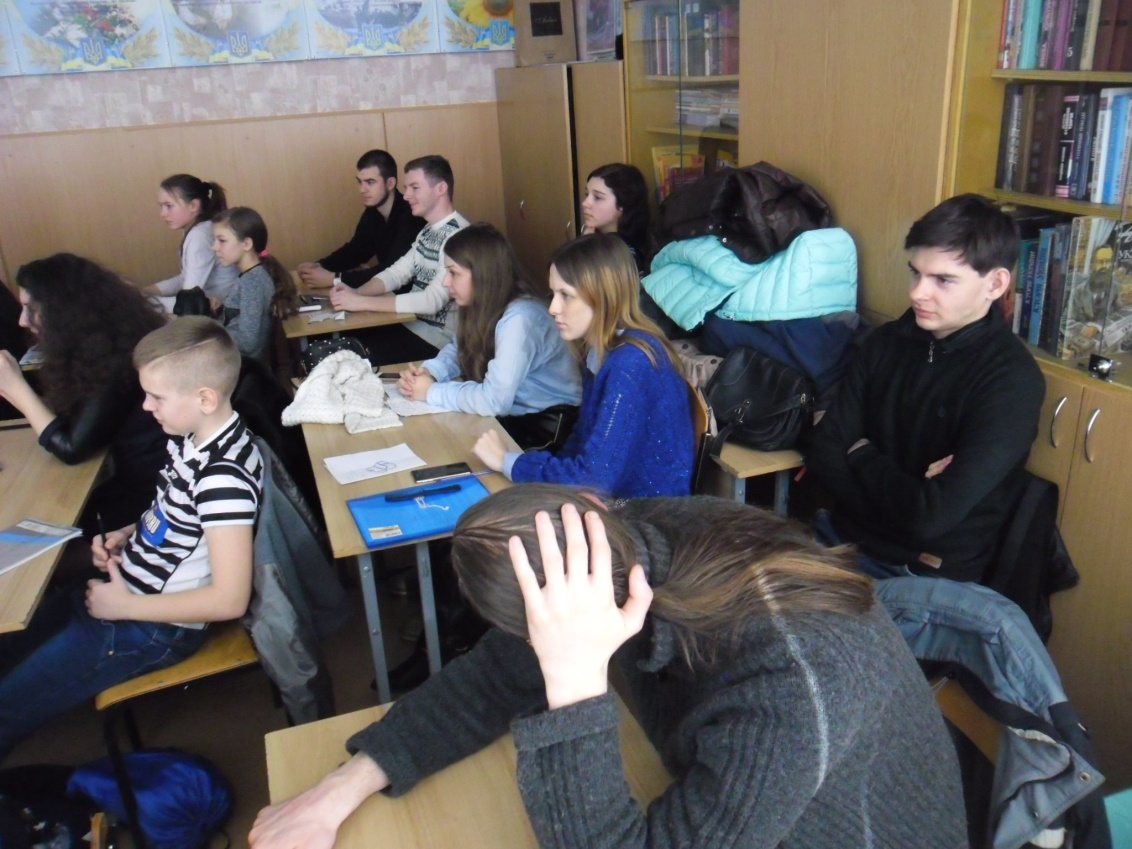 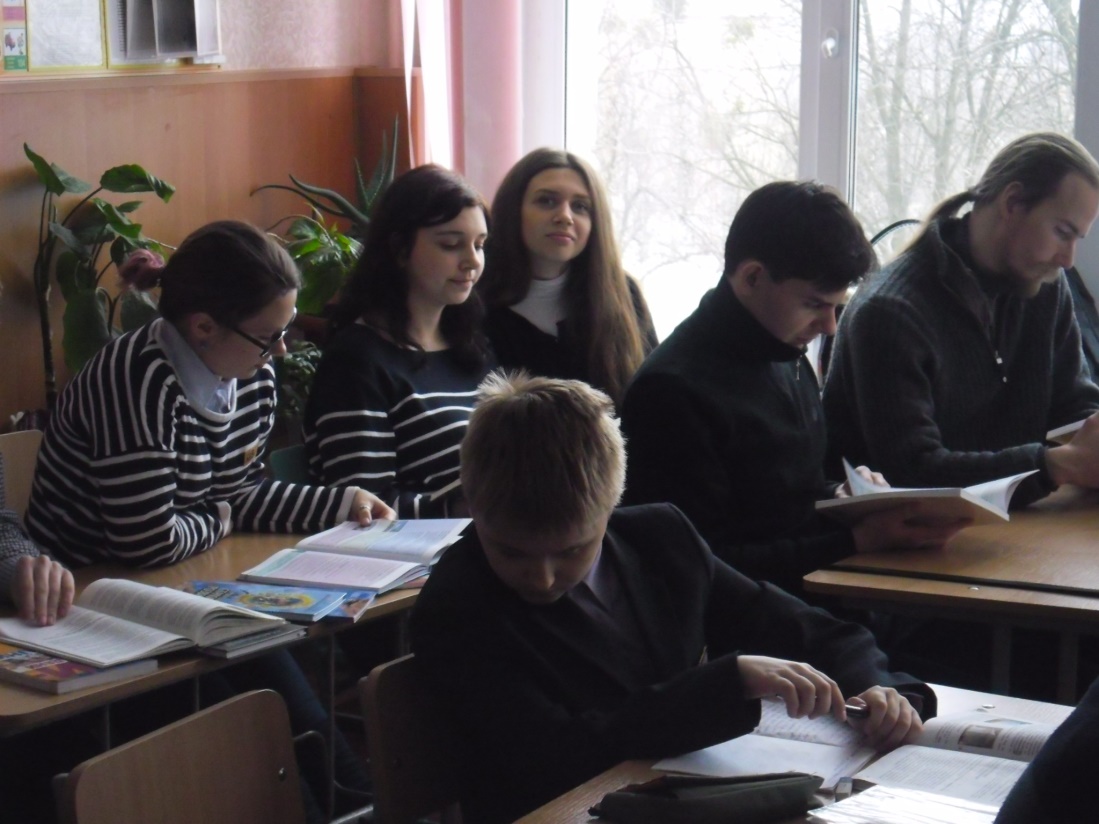 Прощання зі школою. Підведення підсумків
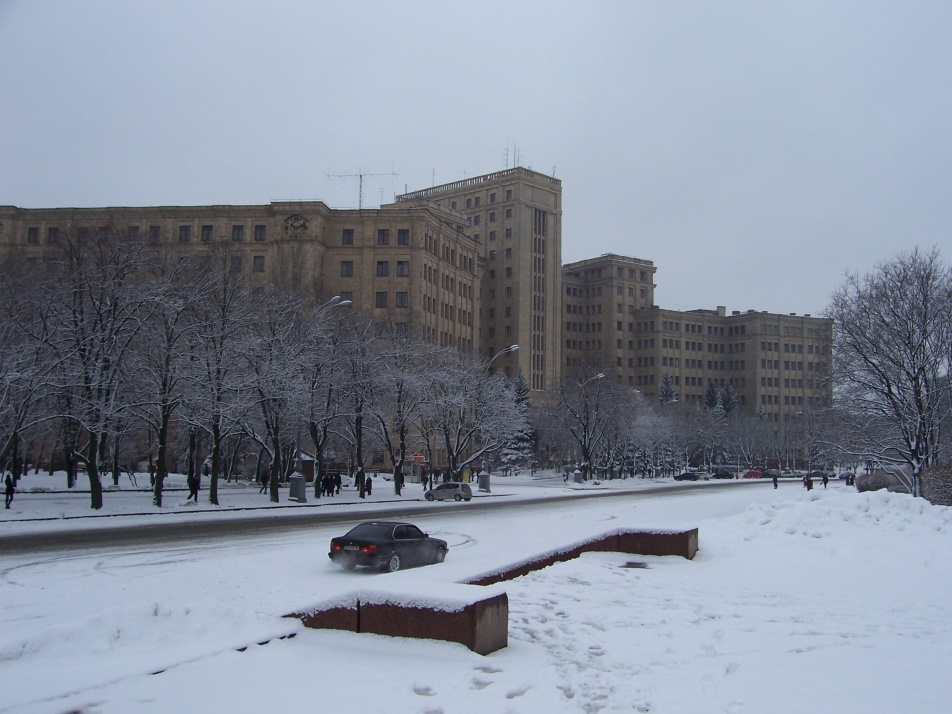 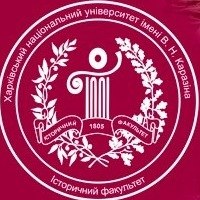